ABCON AGM 2021
NIGERIA DATA PROTECTION REGULATION (NDPR) & OTHER APPLICATIONS
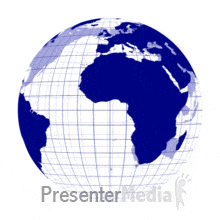 DataPro Ltd       	Since 1995
14 April, 2021
Practice Over Theory
CONTENTS
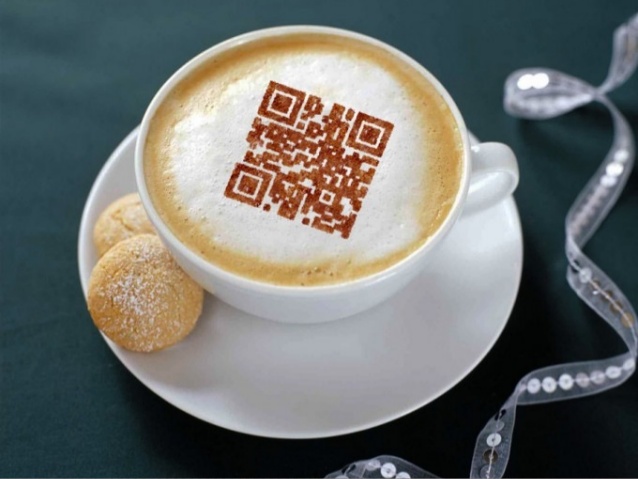 2
TALKING POINTS
What is NDPR?
Why should BDCs Comply?
What benefits to BDCs?
How can it help BDCs to become more effective?
Any nexus between Cybercrime and NDPR violation nexus?
How can BDCs use NDPR Compliance to unlock opportunities?
How can BDCs relate to RegTech & New Technologies
What new applications can help BDCs in Compliance obligations?
What is API?
What is the nexus between API & Compliance?
How can BDCs leverage on API for Compliance functionality and greater productivity?
WE LIVE IN A NEW WORLD
Globalized, borderless World.
Interconnected, Dynamic and constantly changing 
New Technologies, Social Media are redefining how we live and conduct business
Digitalization is driving companies and commerce
Data is the new Gold. A new paradigm shift has emerged
Regulation & Compliance affect BDC Operations
So much Collaboration, Cooperation and Coordination by Regulators, LEAs and Supervisors on Compliance issues. No hiding Place for defaulters
Zero Tolerance to Non Compliance is a Survival- kit
NDPR FEATURES
On the 25th of January 2019,  the National Information Technology Development Agency (NITDA)  issued the  Nigeria Data Protection Regulation (NDPR) to align Nigeria to the other parts of the world in advancing the cause and spirit of data protection and privacy needed for operationalizing the now digital and virtual world.
The NDPR  is mirrored after the European GDPR which is touted as the most functional and comprehensive framework in the world.
The NDPR  mandates  Data Collectors and Processors of personal data to set up Policies, Programs, Processes, Procedures and Internal Controls to fulfil their compliance obligations
DATA PROTECTION
Data Protection is about Data Security
It ensures that personal data is safeguarded from unlawful access by unauthorized parties
It protects organizational assets by “keeping threats out”
Data Protection is a Governance issue
If you collect personal data, then you have the responsibility of protecting it from unauthorized access
DATA PRIVACY
Data Privacy is a constitutional (Section 37) and human rights issue
Every Nigerian therefore has a right to data privacy
This dictates the rights of Nigerians over their personal data
If you collect personal data then you must respect privacy rights
The NDPR ensures privacy rights
NDPR VALUE PROPOSITION
To protect and safeguard the rights and freedom of every Nigerian over their personal data (Data Protection and Privacy is now a fundamental  right) 
To protect and secure organizational personal data against leakages, theft, misuse and breaches 
To foster safe conduct of transactions involving the exchange of personal data by customers/clients of both public and private organizations (Consumer Protection is a major pillar of government legislation)
To prevent the processing of personal data without obtaining consent ( To stop the illegal use of personal data for political, marketing and sales purposes without the consent of the Data Elements) 
To prevent Cybercrime and avoid civil and criminal prosecution of employees and directors of organizations 
To ensure that  businesses and  government agencies in Nigeria  remain competitive in international trade (Global Competitiveness)
To guarantee the sustainability of businesses locally through safe and sound practices that will protect their reputation and increase customer confidence (Mitigating Breaches )
To manage Regulatory Compliance Risks and avoid NITDA Penalties & Fines
6 QUICK COMPLIANCE WINS
UNLOCKING OPPORTUNITIES WITH  NDPR COMPLIANCE
AML/CFT COMPLIANCE
API TECHNOLOGY
AVAILABLE TO ALL ABCON MEMBERS
FUNCTIONALITY
ID VERIFICATION
(BVN, Voters Card, Drivers License, Passport, NIN)
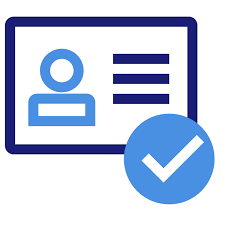 Our API platform enables end-users perform the following searches and verifications in line with KYC and Due Diligence Requirements
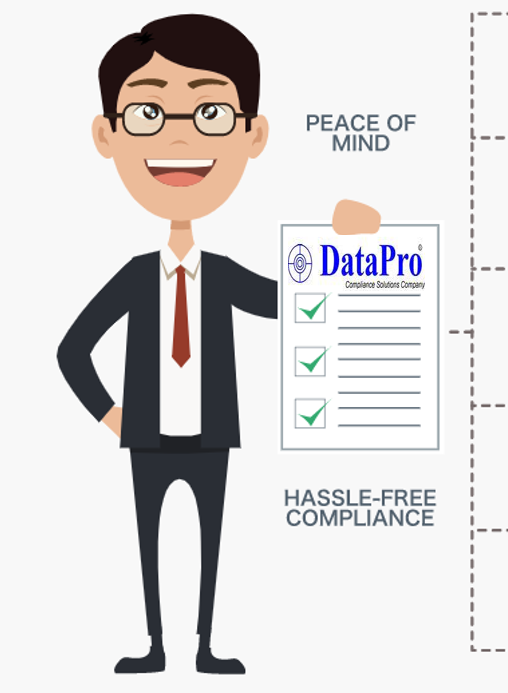 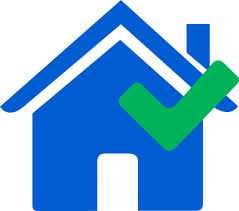 ADDRESS VERIFICATION
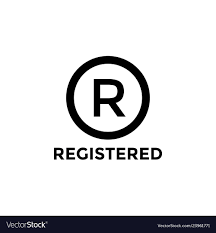 CAC COMPANY SEARCH
POLITICALLY EXPOSED PERSONS SEARCH
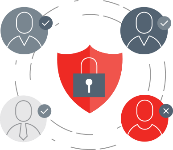 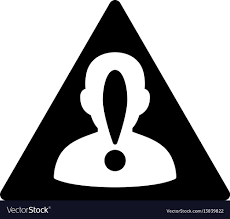 SANCTIONED PERSONS SEARCH
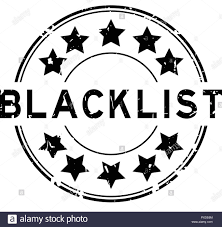 BLACK-LISTED PERSONS SEARCH
API VALUE ADDED
CONCLUSION
THANK YOU
Q & A
CONTACT